The 
Levite, Concubine, benjamites
JUDGES 19-20
Pastor Joe Lee, Guest Speaker at Crossroads International Church Singapore
Uploaded by Dr. Rick Griffith • BibleStudyDownloads.org
[Speaker Notes: my own notes]
“ThE Grossest Passage
every preacher wants to avoid”
JUDGES 19-20
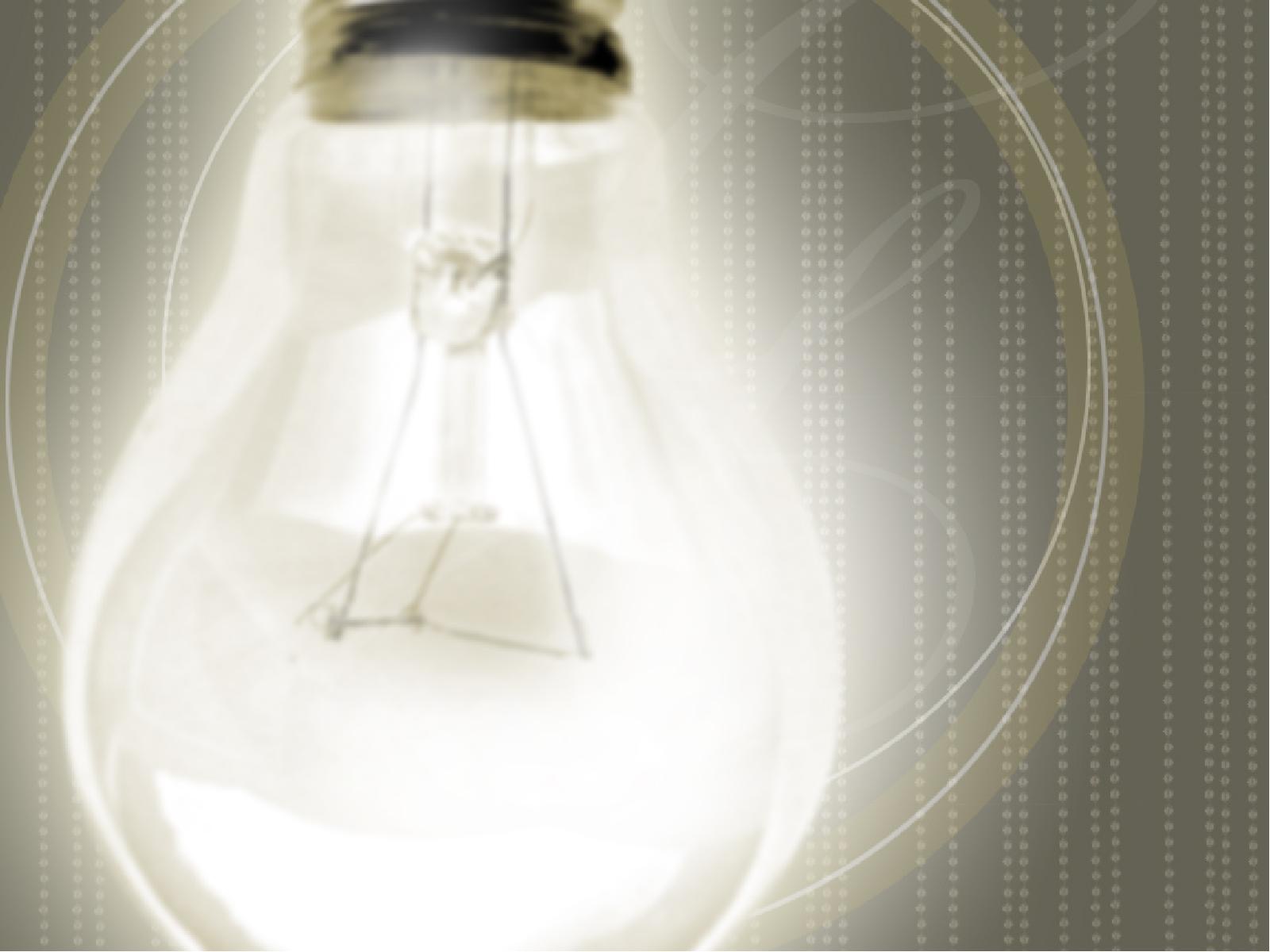 Introduction
JUDGES 19-20
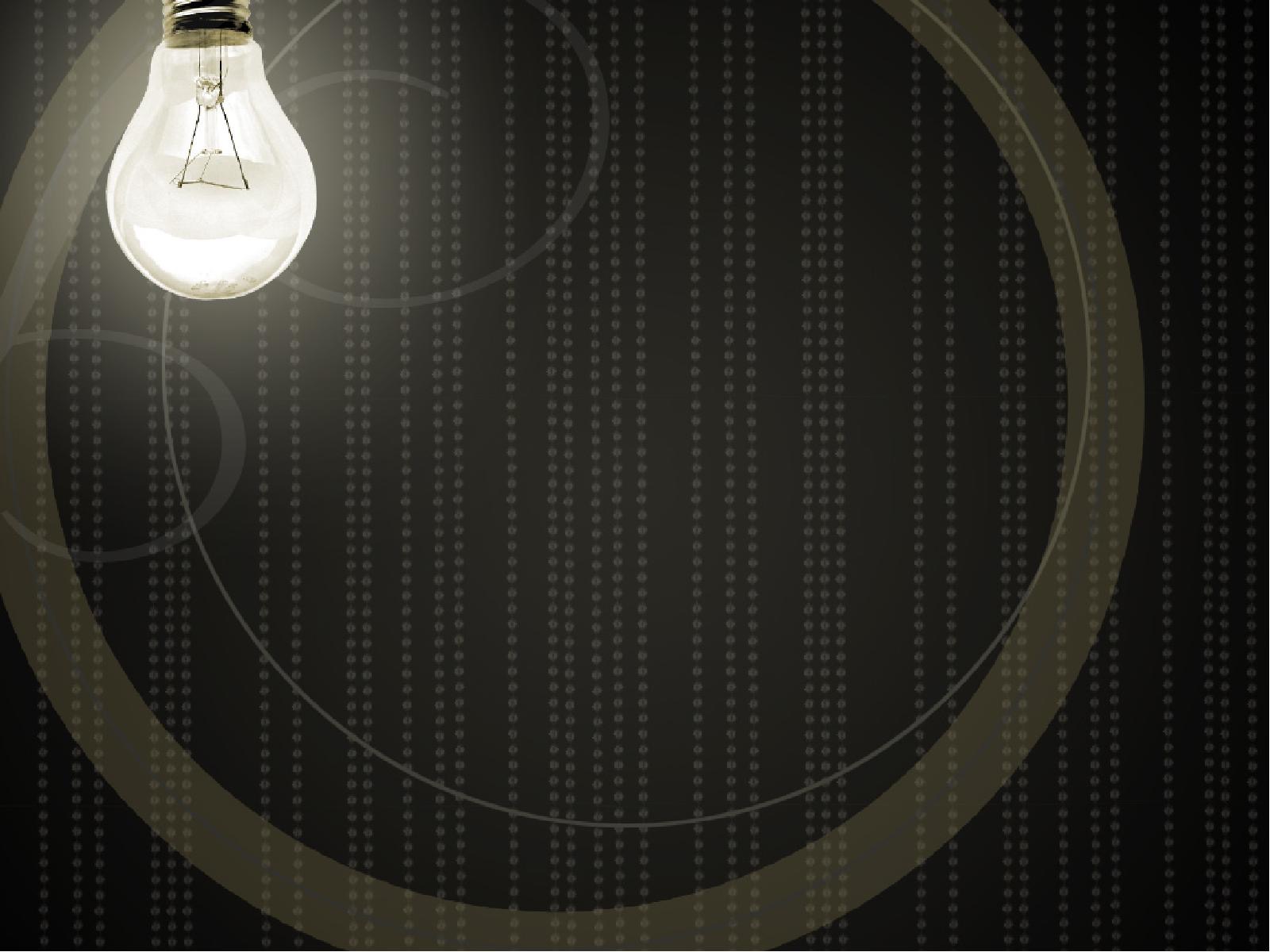 The story line
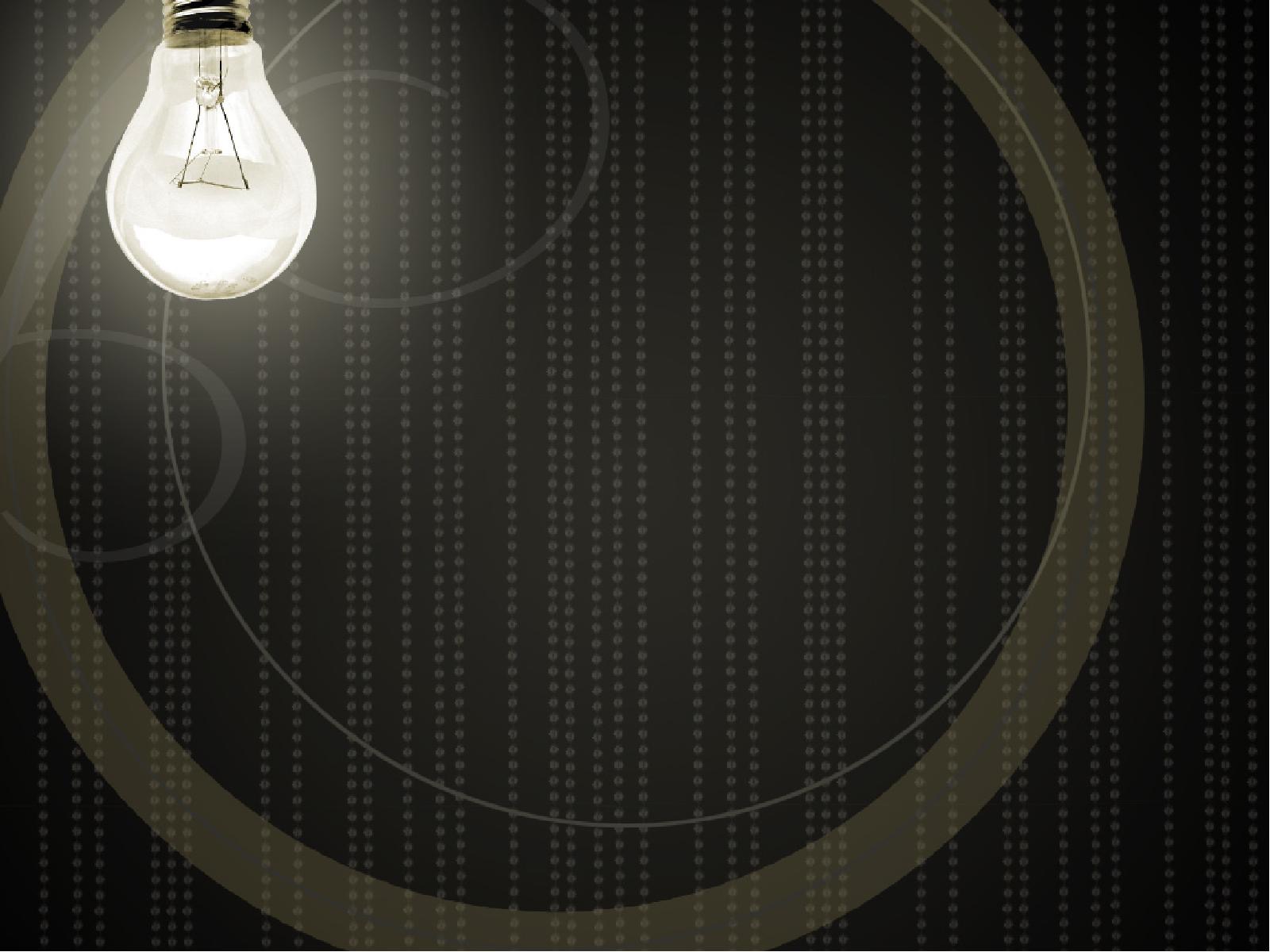 Lessons… 
….on love 
            & kindness
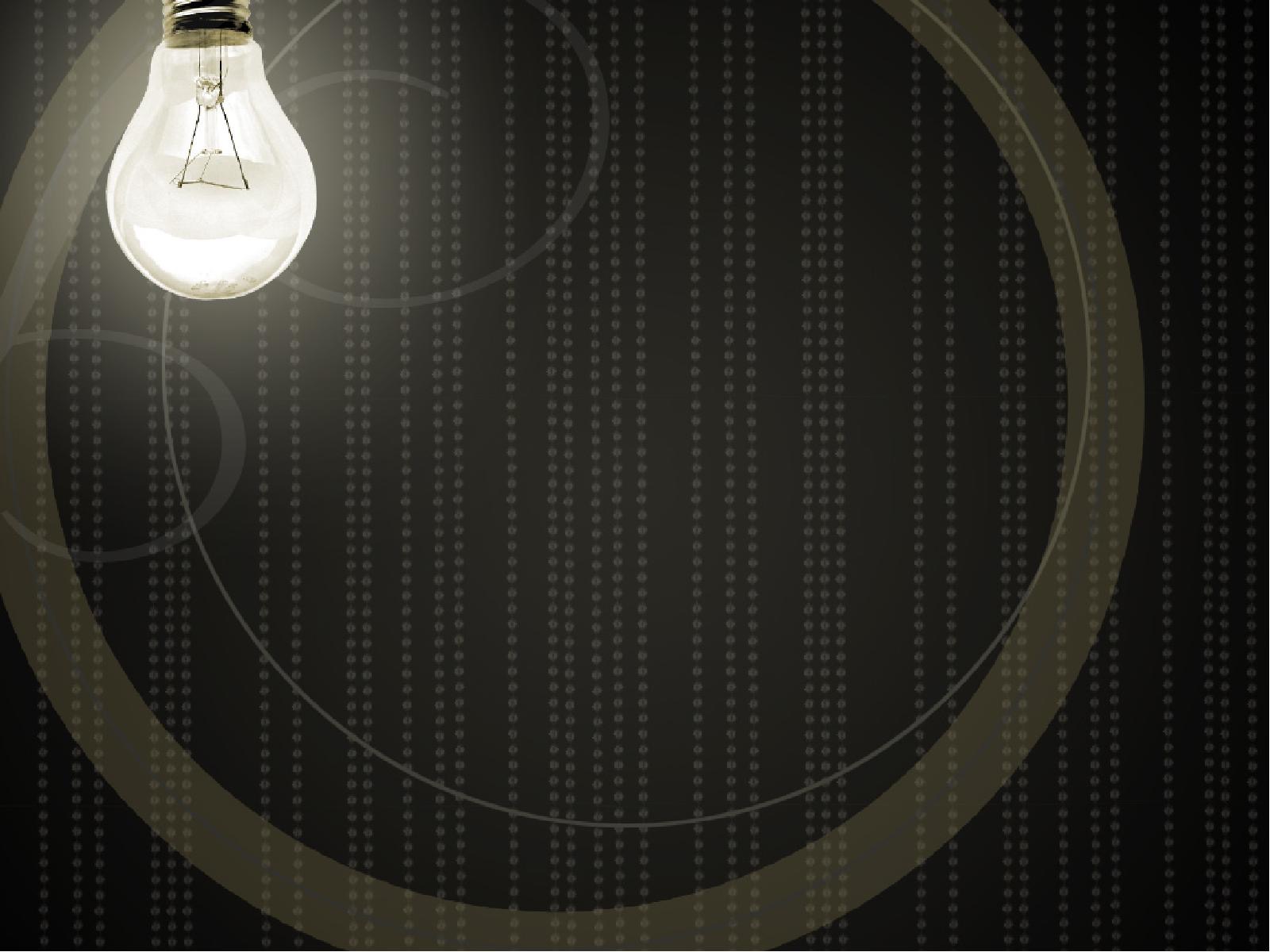 Lessons… 
….on death 
            & darkness
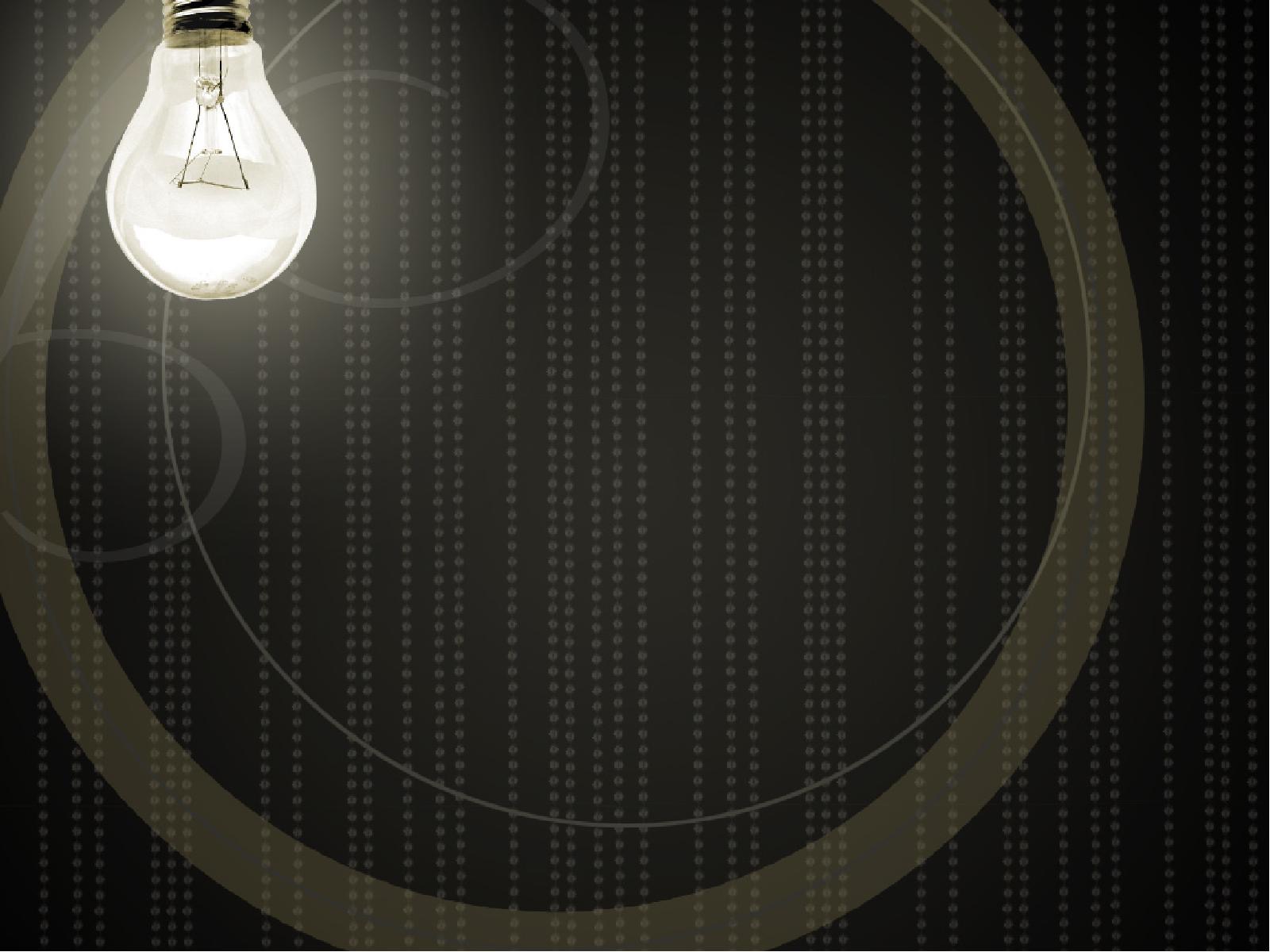 Lessons… 
….of hope 
            & honour
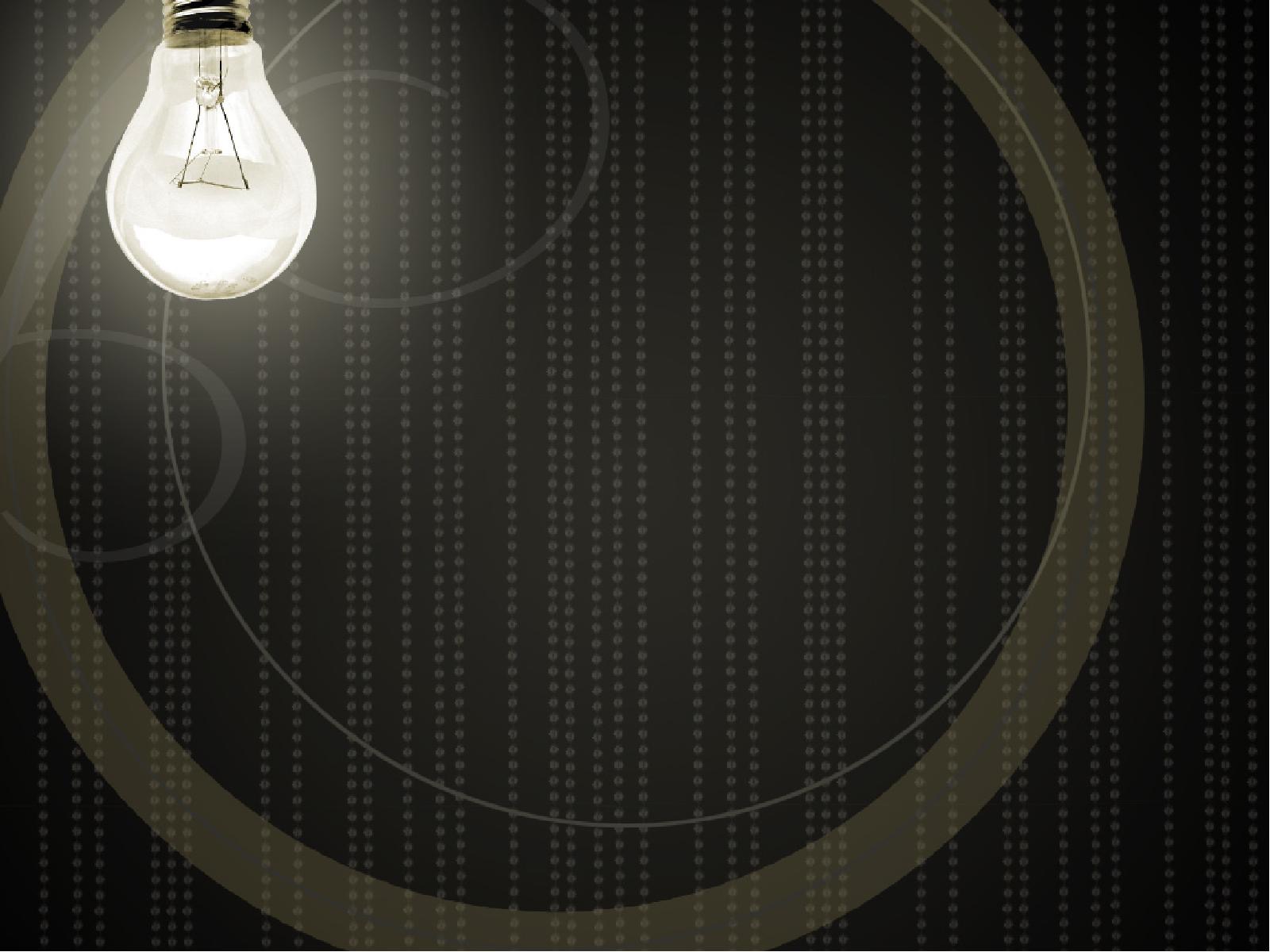 ending
Black
Get this presentation and others like it for free!
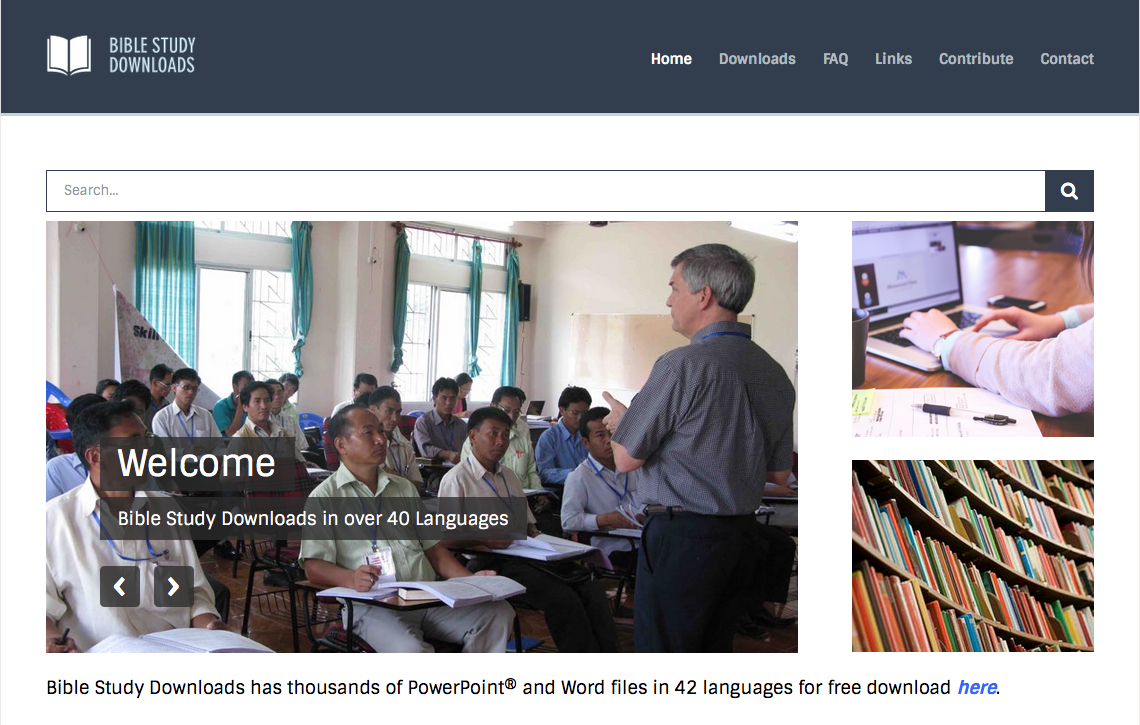 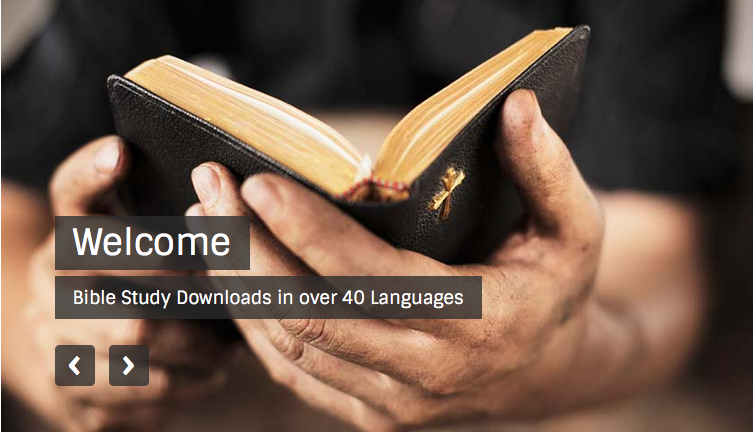 OT Sermons link at BibleStudyDownloads.org